Exodus 15:1-21
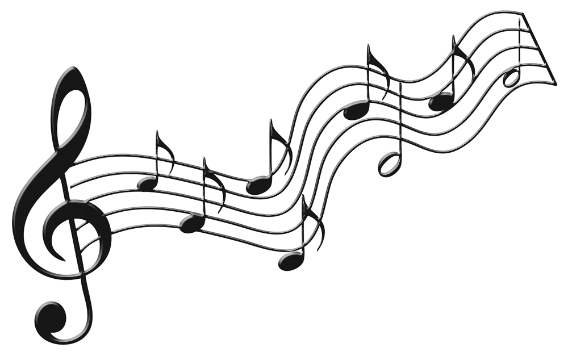 Numbers 21:17-18
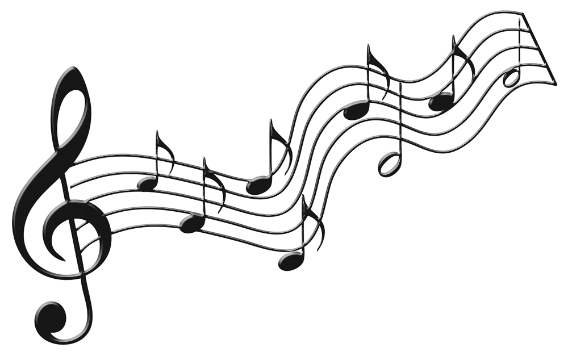 Deuteronomy 31:30-32:43
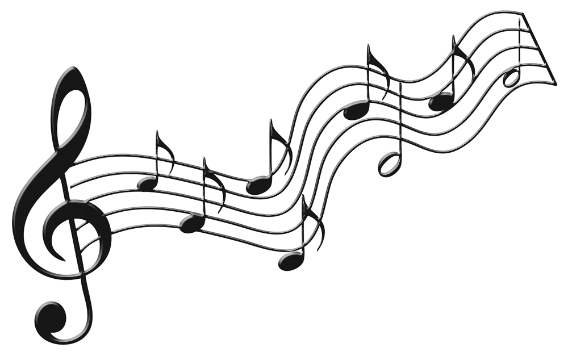 Judges 5:1-31
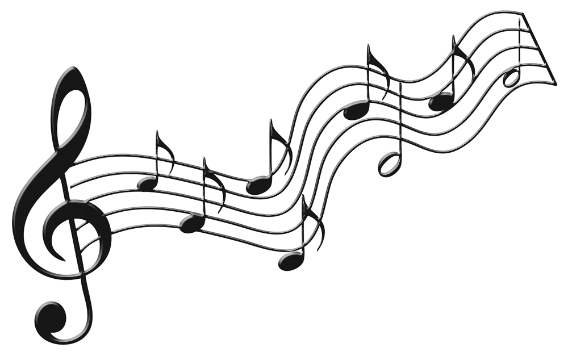 1 Samuel 2:1-10
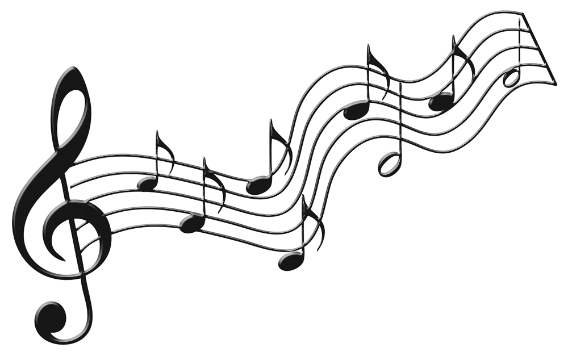 1 Samuel 18:7
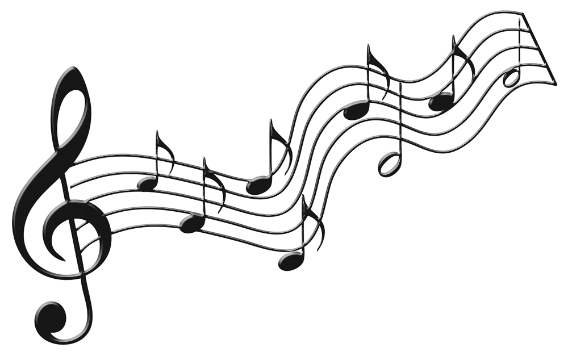 A  Mother’s  Song
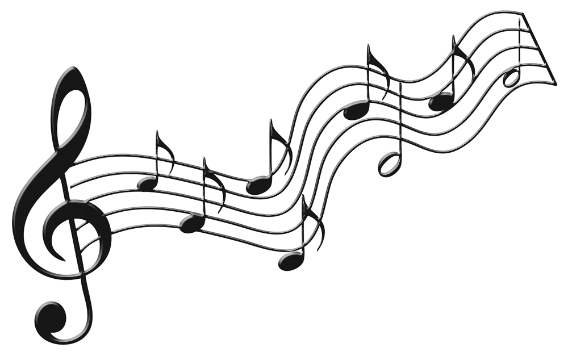 Luke 1 : 46-55
And Mary said:

My soul exalts the Lord,And my spirit has rejoiced in God my Savior.
Luke 1:46-47
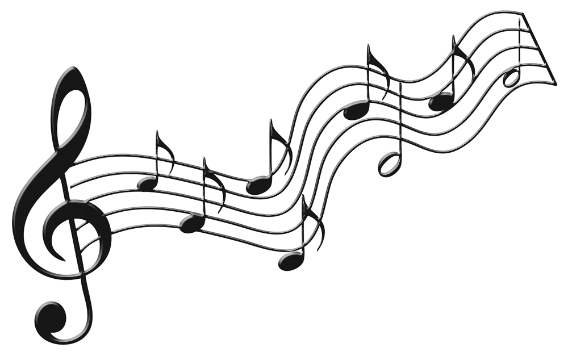 For He has had regard for the humble state of His bond-servant;For behold, from now on all generations will call me blessed.
Luke 1:48
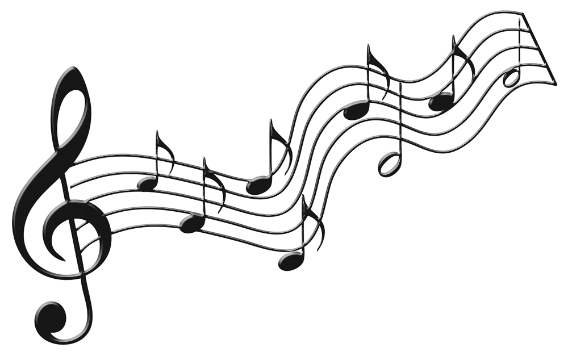 For the Mighty One has done great things for me;And holy is His name.And His mercy is to generation after generationToward those who fear Him.
Luke 1:49-50
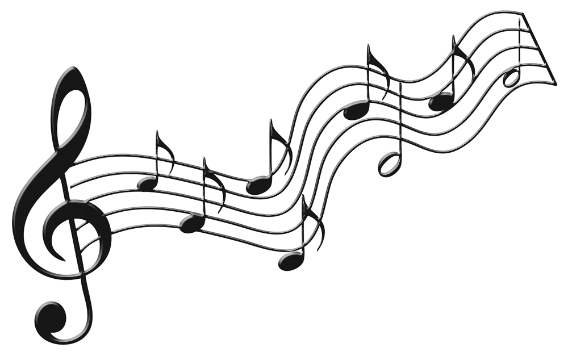 Luke 1:51a
He has done mighty deeds with His arm;
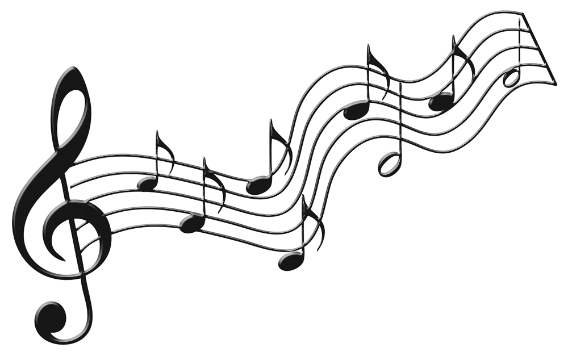 He has scattered those who were proud in the thoughts of their hearts.
Luke 1:51b
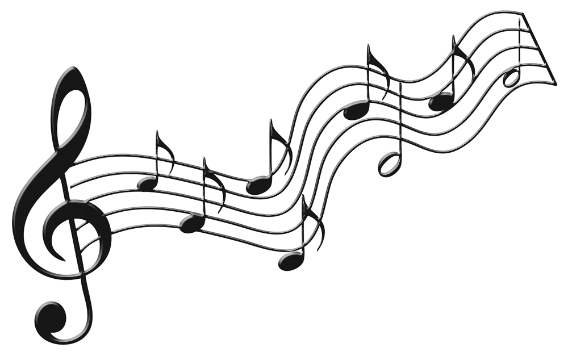 He has brought down rulers from their thrones,And has exalted those who were humble.
Do not boast in the presence of the king,And do not stand in the same place as great people;
For it is better that it be said to you, 
“Come up here,”Than for you to be placed lower in the presence of the prince,Whom your eyes have seen.
Proverbs 25:6-7
Luke 1:52
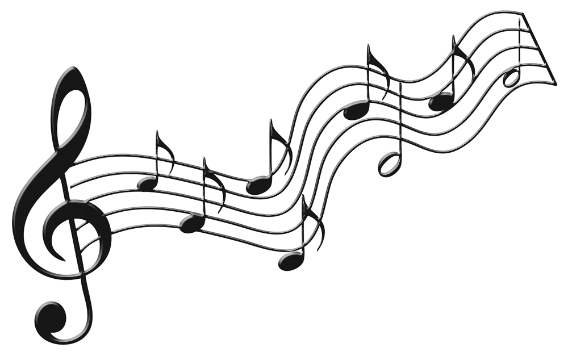 He has filled the hungry with good things,And sent the rich away empty-handed.
Luke 1:53
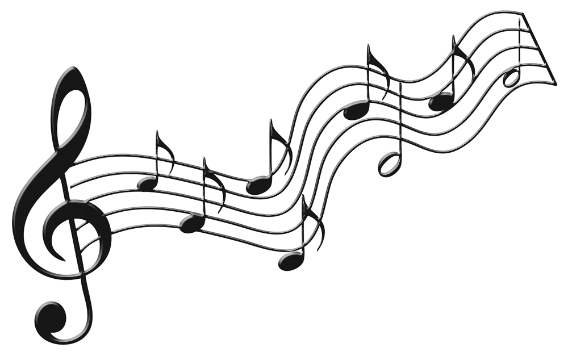 He has given help to His servant Israel,In remembrance of His mercy,
Luke 1:54
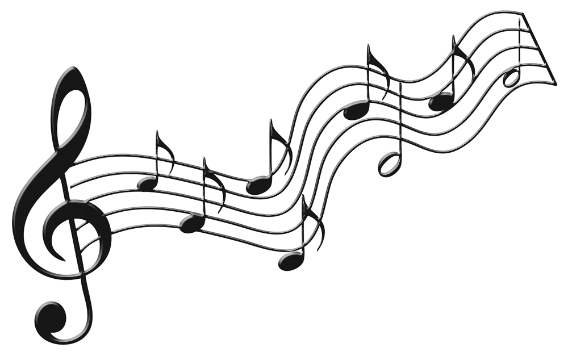 Just as He spoke to our fathers,To Abraham and his descendants forever.
Luke 1:55
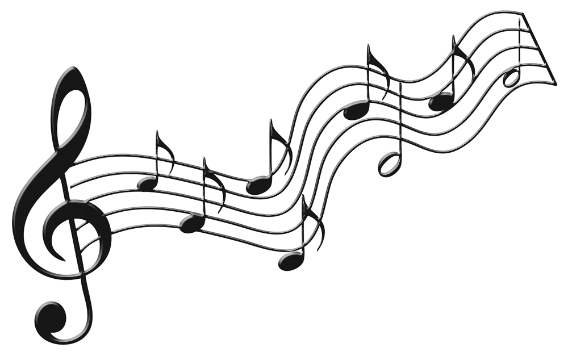 And Mary said:

My soul exalts the Lord,And my spirit has rejoiced in God my Savior.
Luke 1:46-47
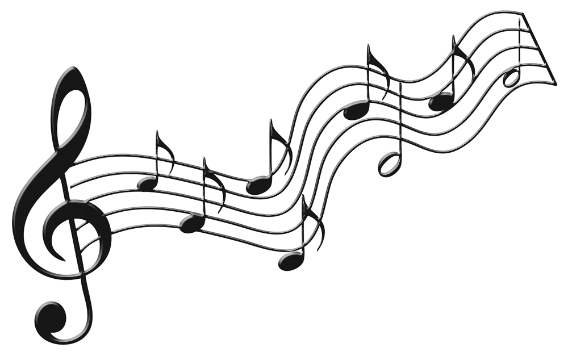 While He was blessing them, He parted from them and was carried up into heaven. And they, after worshiping Him, returned to Jerusalem with great joy, and were continually in the temple praising God.
Luke 24:51-53